Заседание координационного совета по делам инвалидов при Администрации города О формировании доступной среды для граждан с ограниченными возможностями на территории Аэропорта «Сургут»17.05.2021
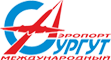 Инвалидам по слуху, владеющим русским жестовым языком, предлагаем воспользоваться сервисом on-line сурдо-переводчика на платформе SOL (Surdo On Line)
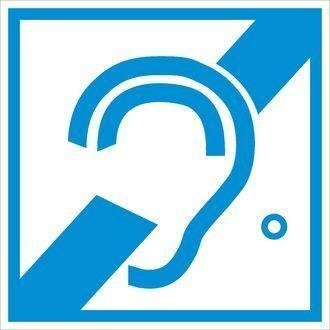 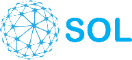 Платформа SOL позволяет объединять глухого (слабослышащего), переводчика и сотрудника стола информации в единую конференцию в режиме реального времени.
	Чтобы воспользоваться сервисом on-line сурдо-переводчика обратитесь к сотруднику стола информации и ожидайте подключения к конференции.
	Изложите Ваш вопрос оператору на русском жестовом языке и ожидайте ответа. Ведите диалог свободно в привычной для Вас форме.
Слабослышащим инвалидам по слуху, которые используют слуховой аппарат и НЕ владеют русским жестовым языком, предлагаем воспользоваться портативной индукционной системой для общения с сотрудником стола информации .
	Чтобы воспользоваться портативной индукционной системой обратитесь к сотруднику стола информации для ее включения.
	Изложите Ваш вопрос привычным
 для Вас способом и ожидайте ответа.
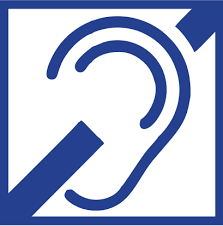 Т
Слабослышащим инвалидам по слуху, которые НЕ используют слуховой аппарат и НЕ владеют жестовым языком, предлагаем воспользоваться ручным приемником портативной индукционной системы, работающим по принципу слухового аппарата.
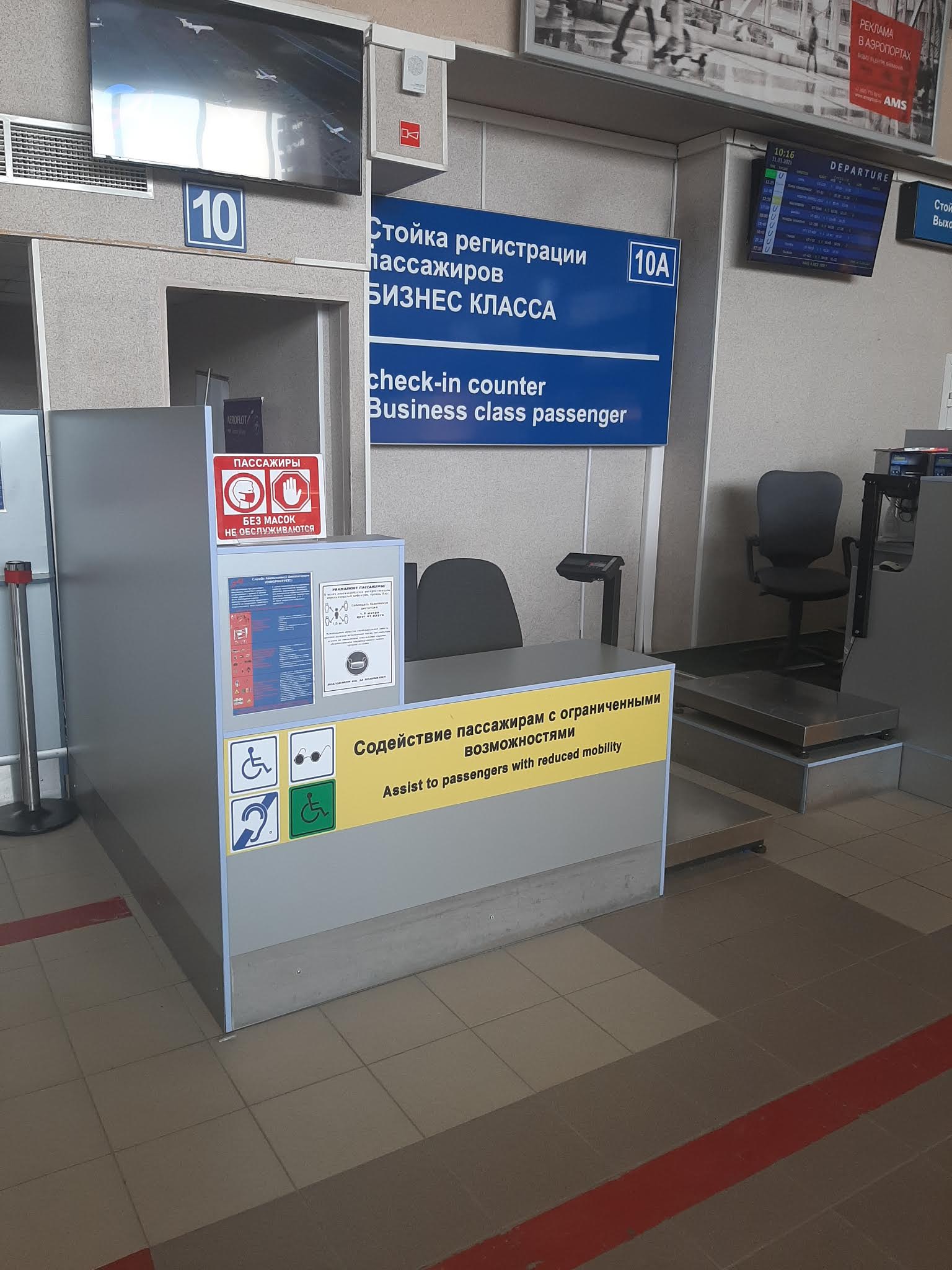 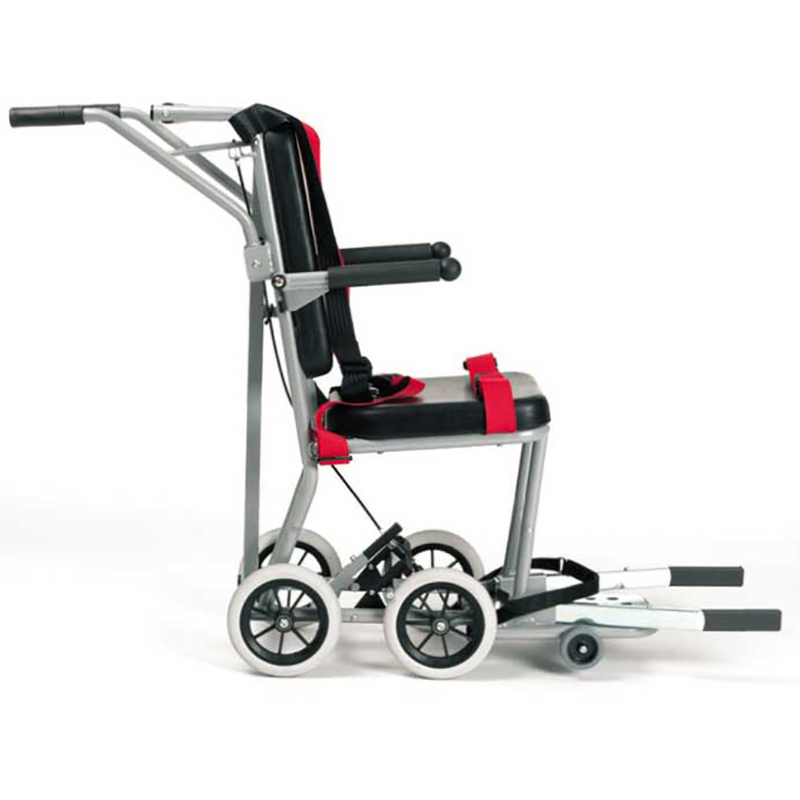 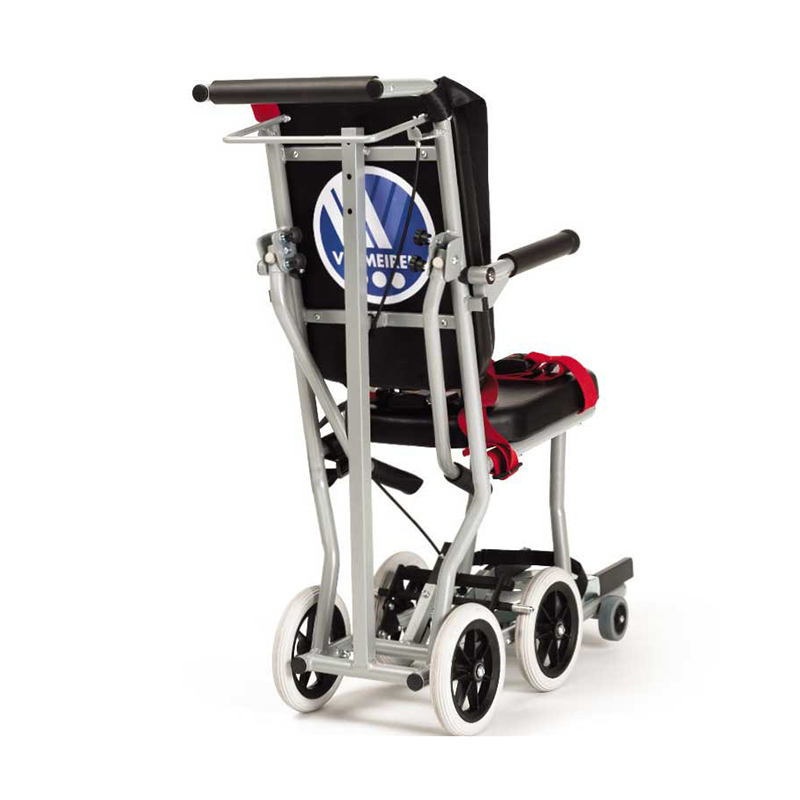 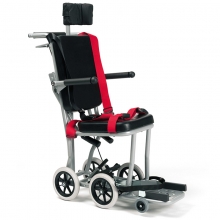